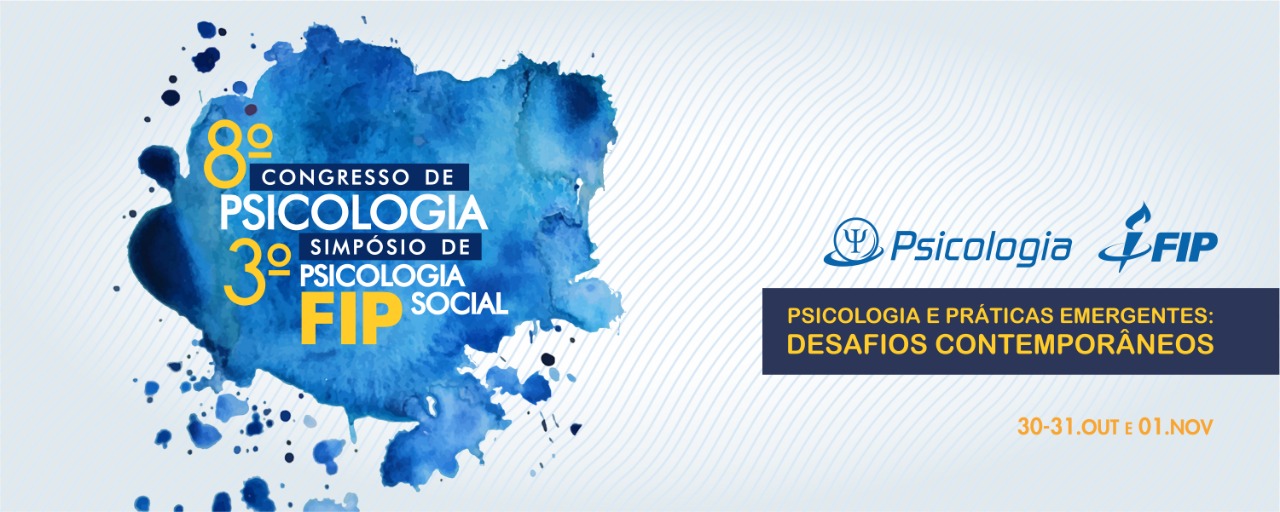 TÍTULO DO TRABALHO



Nome dos autores
RESULTADOS
INTRODUÇÃO
CONCLUSÃO
OBJETIVO
REFERÊNCIAS
MÉTODO